CombinacionesBinomio de Newton
VConce
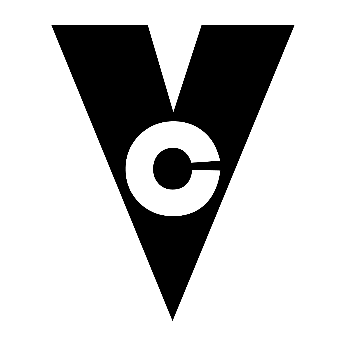 1.6. Combinaciones
¿Y si el orden NO importa?
Ejemplo: escojo a 3 alumnos al azar para echarles de clase
Si los echo a la vez a los tres ¿qué importa que diga primero a Antonio y luego a Benito, que primero a Benito y luego a Antonio?

Ejemplo: compro 3 canciones de las 60 de iTunes
¿Qué importa comprar primero Highway to Hell y luego Stairway to Heaven que al revés, si las voy a comprar ambas?
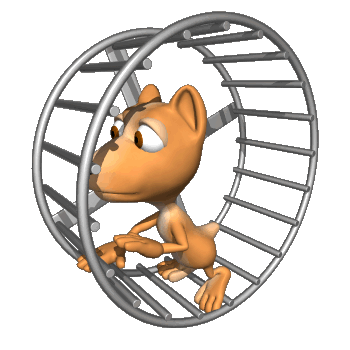 1.6.1 Números combinatorios
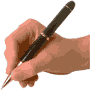 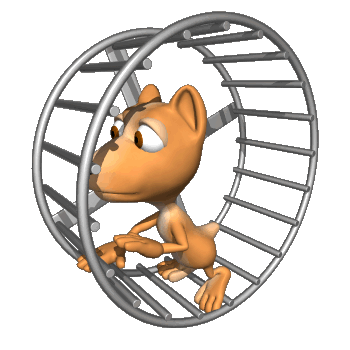 1.6.1 Números combinatorios
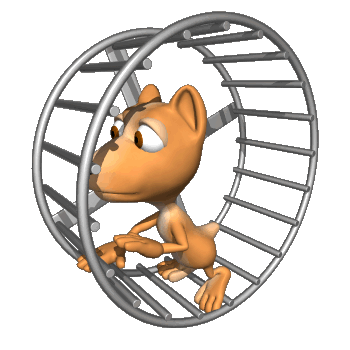 1.6.1 Números combinatorios
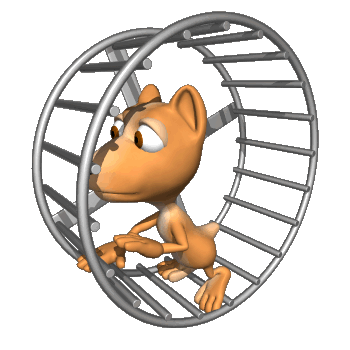 1.6.1 Números combinatorios
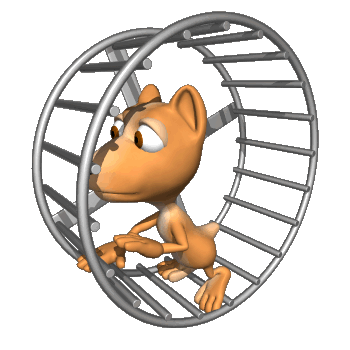 1.6.1 Números combinatorios
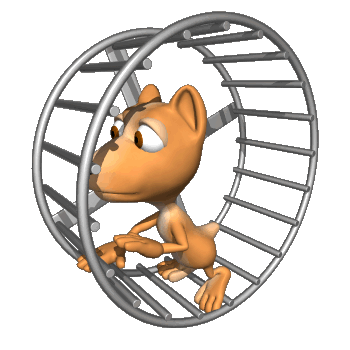 1.6.1 Números combinatorios
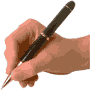 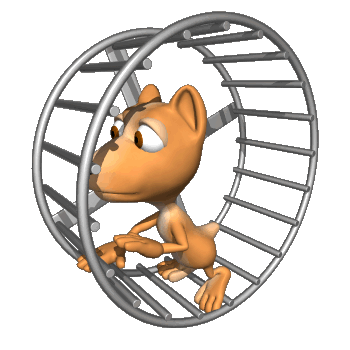 1.6.1 Números combinatorios
21
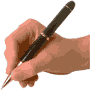 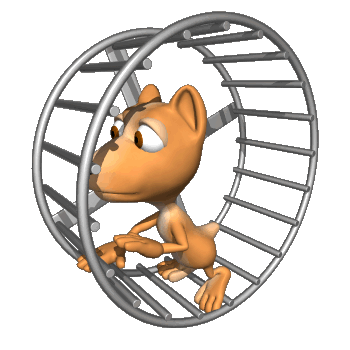 1.6.2 Combinaciones
Las combinaciones son el tipo de recuento en que se cumplen las siguientes condiciones:
NO son necesarios todos los elementos (como las variaciones)
NO importa el orden (la única que no importa el orden)
NO se repiten los elementos
Ejemplo: ¿Cuántas formas hay de castigar a tres alumnos al azar de entre 20 que hay en clase?
NO son necesarios todos los elementos (tres alumnos de 20)
NO importa el orden (da igual a quien castigue primero)
NO se repiten los elementos (son alumnos…)
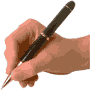 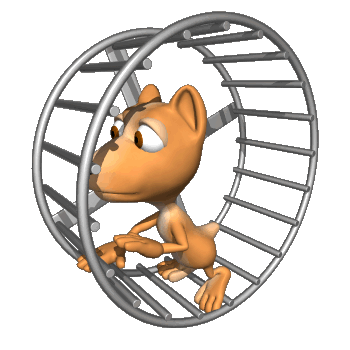 1.6.2. Combinaciones
Se dice que realizamos combinaciones de m elementos tomados de n en n
En el ejemplo, realizamos combinaciones de 20 elementos, tomados de 3 en 3.
Ejemplo: ¿Cuántas formas hay de castigar a tres alumnos al azar de entre 20 que hay en clase?
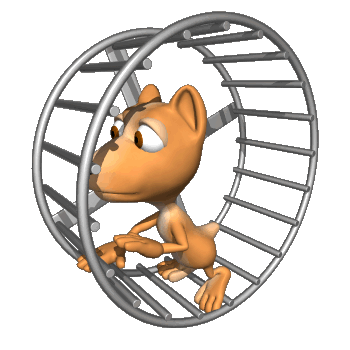 1.6.2. Combinaciones
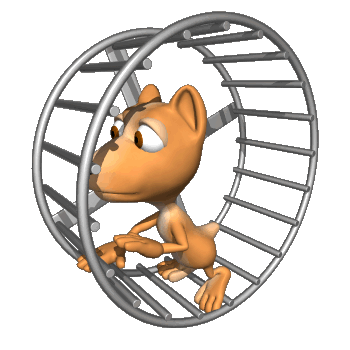 1.6.2. Combinaciones
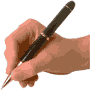 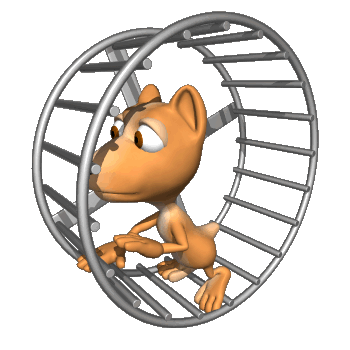 1.6.2. Combinaciones
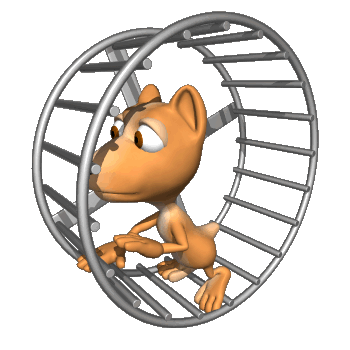 1.6.2. Combinaciones
Ejercicios. Comprueba primero qué tipo de recuento es.
Determina de cuántas maneras puede quedar la clasificación de la liga alemana, que cuenta con 17 equipos.
En una bodega hay 50 botellas diferentes, y quiero sacar dos de ellas para comer. Determina de cuántas formas puede hacerse.
Quiero sacar a cinco alumnos de una clase de 25 alumnos para ayudar a montar un escenario. Determina de cuántas formas puede hacerse.
En una baraja de póker hay 52 cartas. Inicialmente dan 2 a cada jugador. Determina cuántas manos posibles puedes tener en preflop.
22
23
24
25
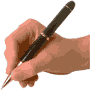 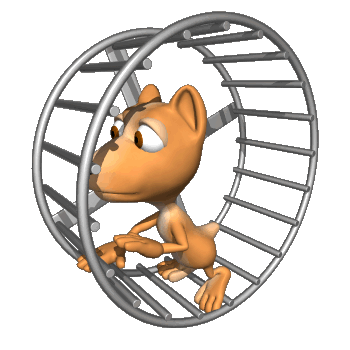 1.6.3 Combinaciones con repetición
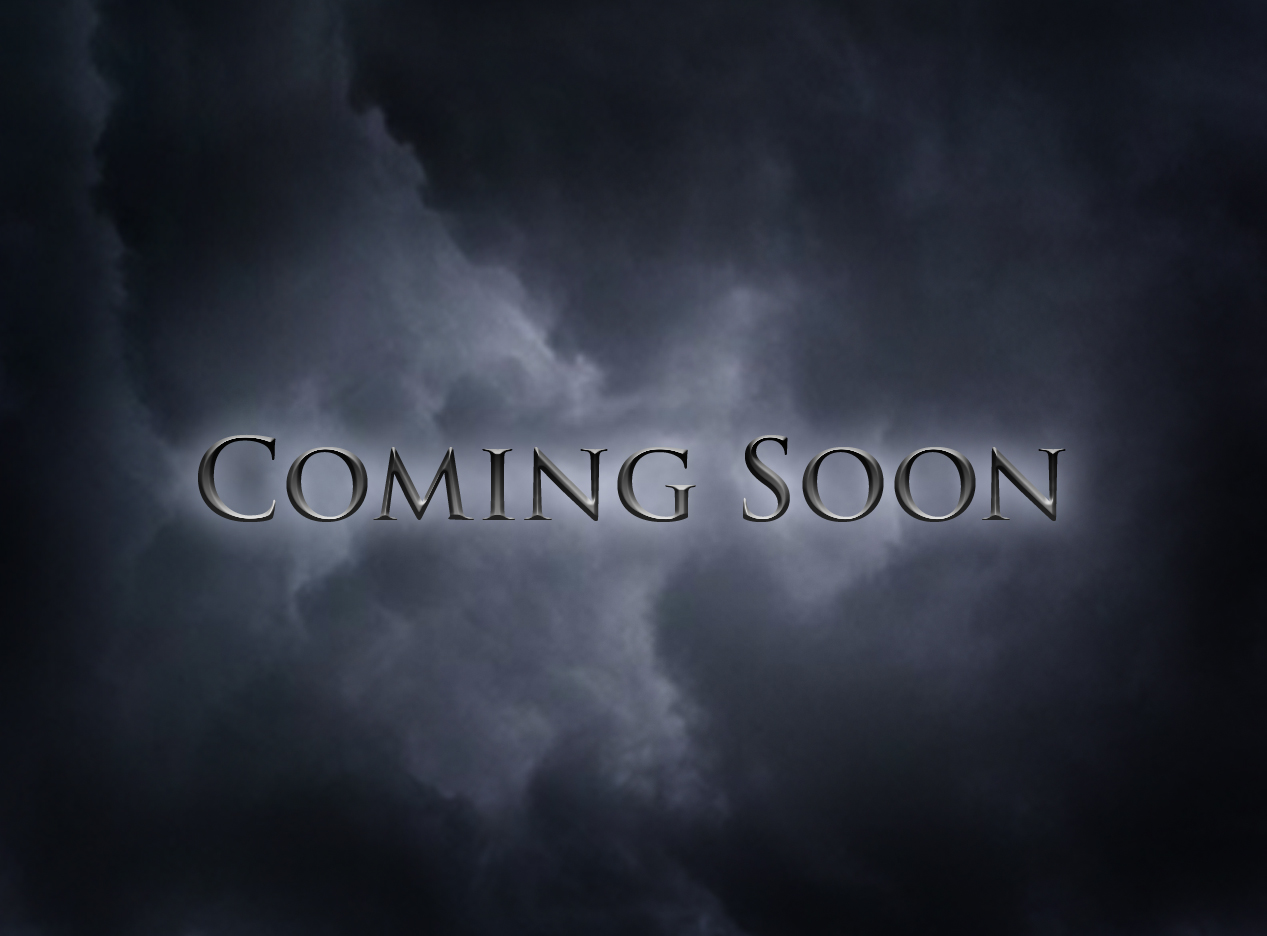 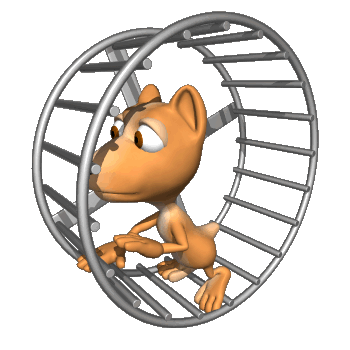 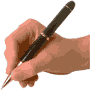 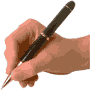 RESUMEN
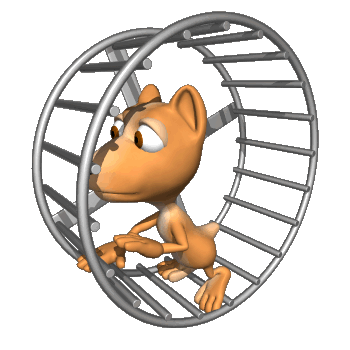 1.8. Binomio de Newton
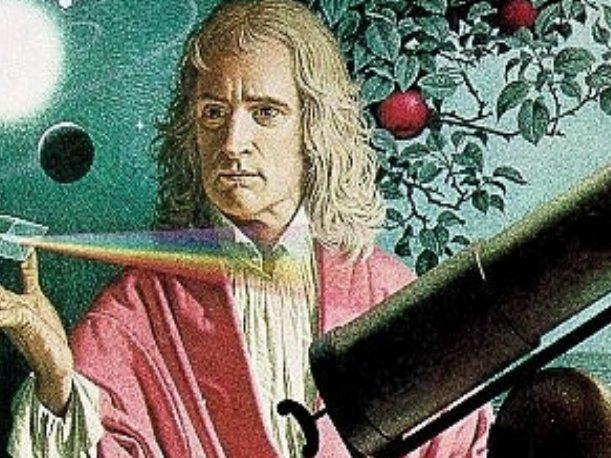 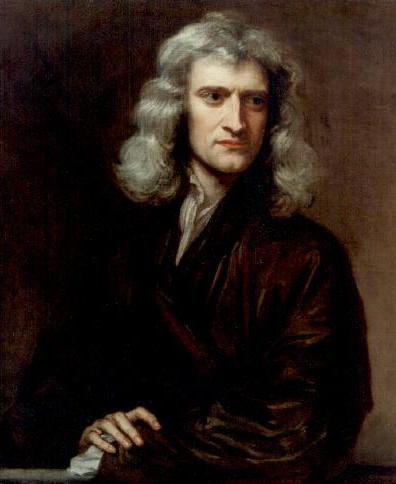 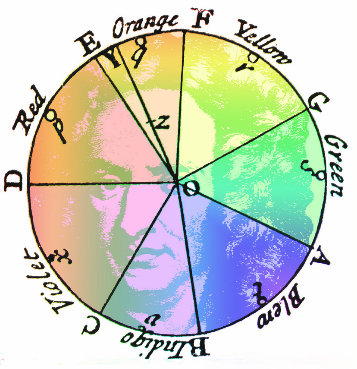 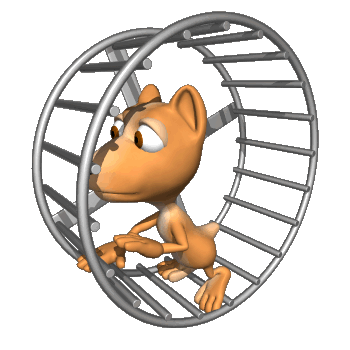 1.8.1 Binomio de Newton. Tartaglia
El triángulo de Tartaglia (o de Pascal)
¿Algo en claro?
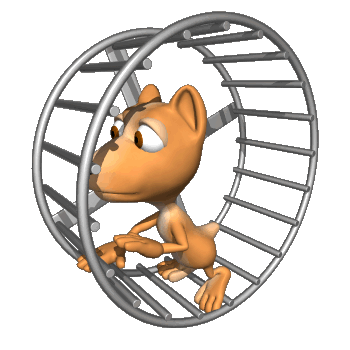 1.8.1 Binomio de Newton. Tartaglia
El triángulo de Tartaglia (o de Pascal)
¿Algo en claro?
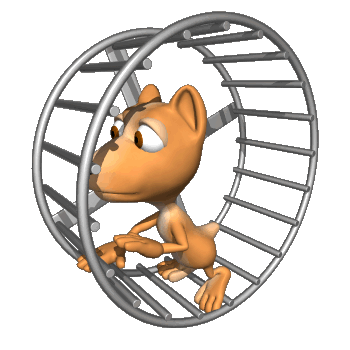 1.8.1 Binomio de Newton. Tartaglia
El triángulo de Tartaglia (o de Pascal)
¿Algo en claro?
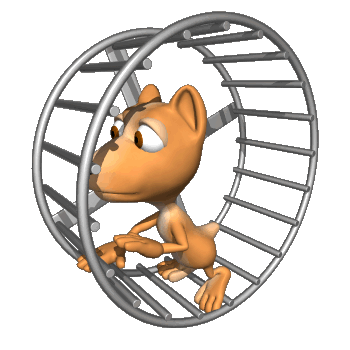 1.8.1 Binomio de Newton. Tartaglia
El triángulo de Tartaglia (o de Pascal)
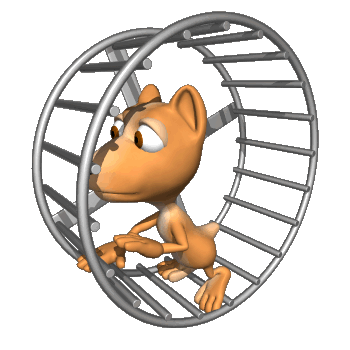 1.8.1 Binomio de Newton. Tartaglia
El triángulo de Tartaglia (o de Pascal)
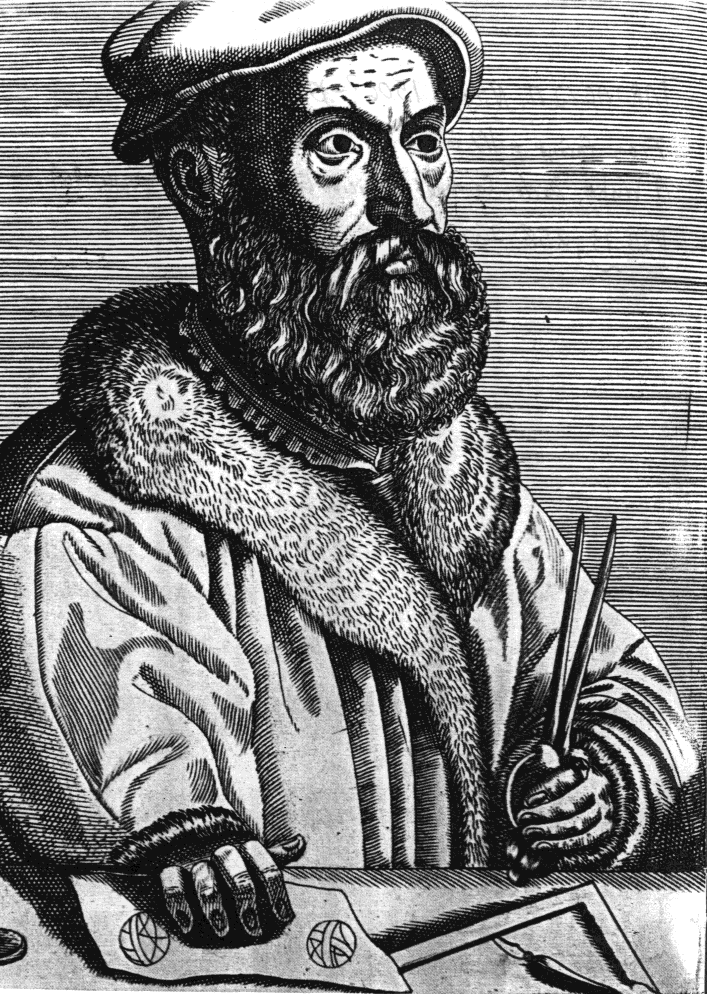 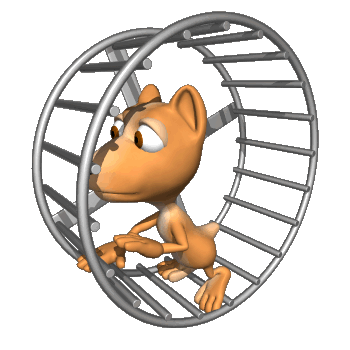 1.8.1 Binomio de Newton. Tartaglia
El triángulo de Tartaglia (o de Pascal)
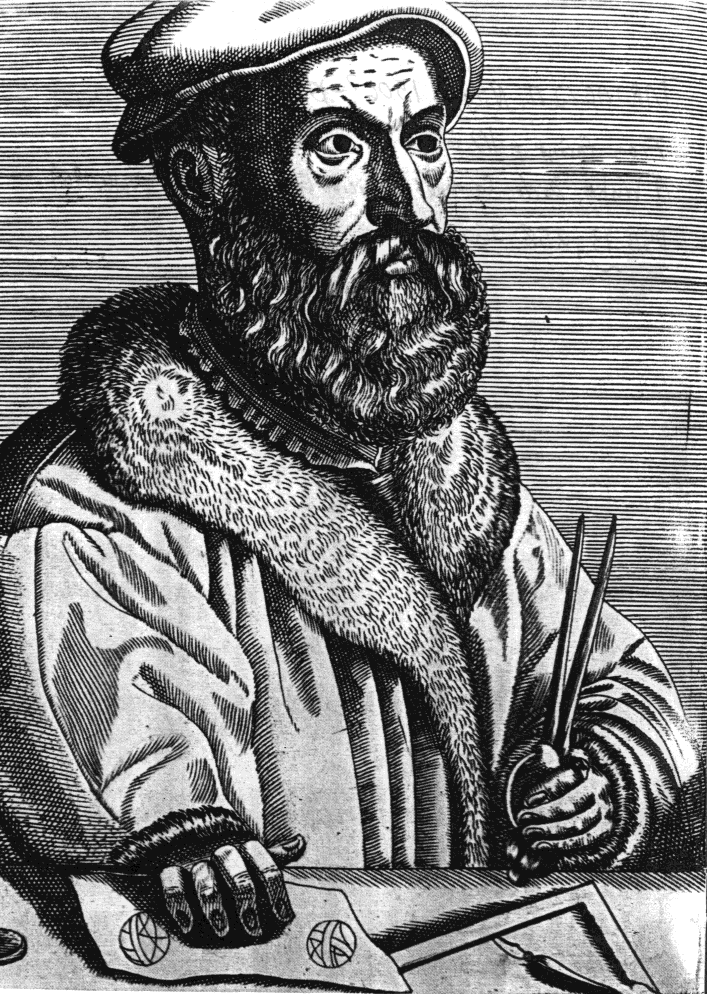 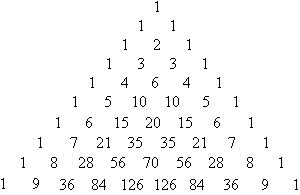 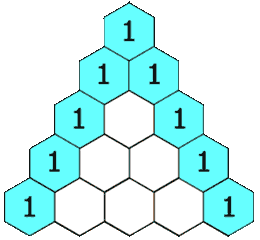 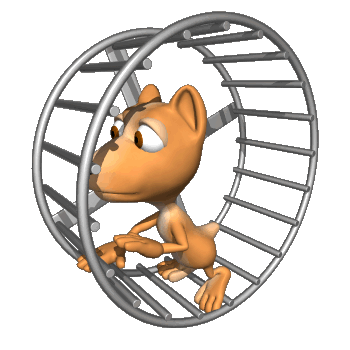 1.8.1 Binomio de Newton. Tartaglia
El triángulo de Tartaglia (o de Pascal)
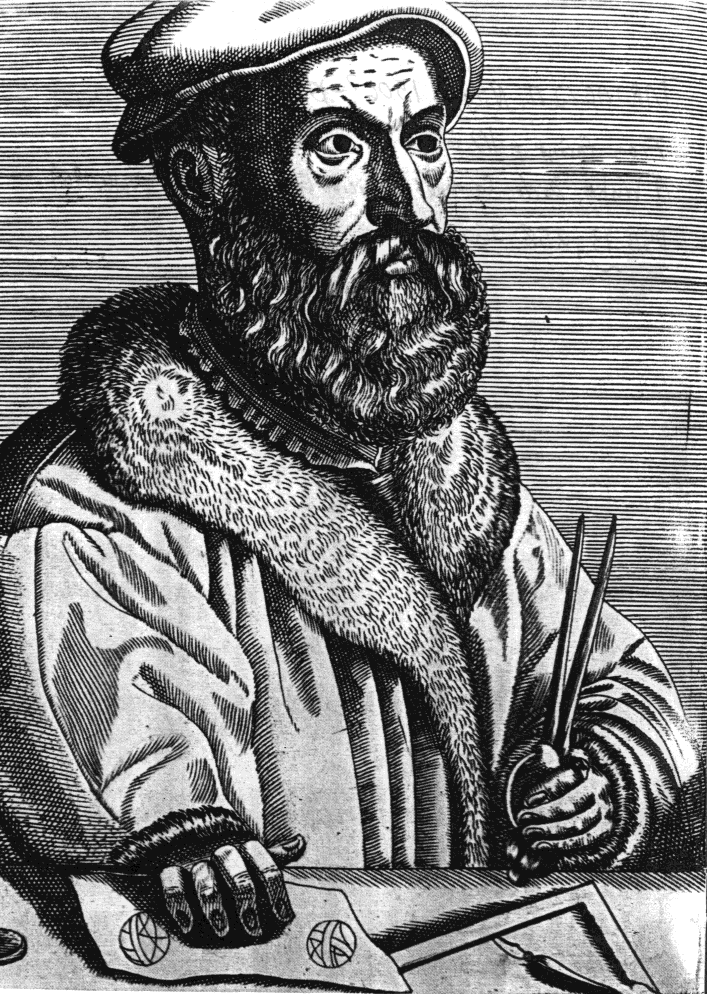 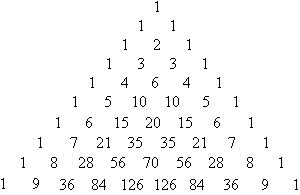 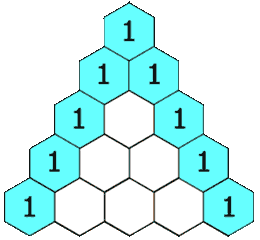 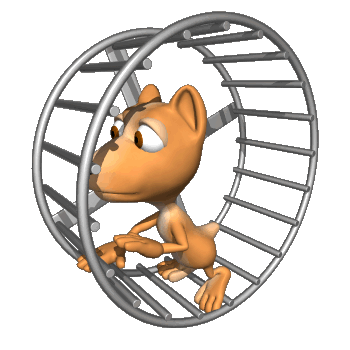 1.8.1 Binomio de Newton. Tartaglia
El triángulo de Tartaglia (o de Pascal)
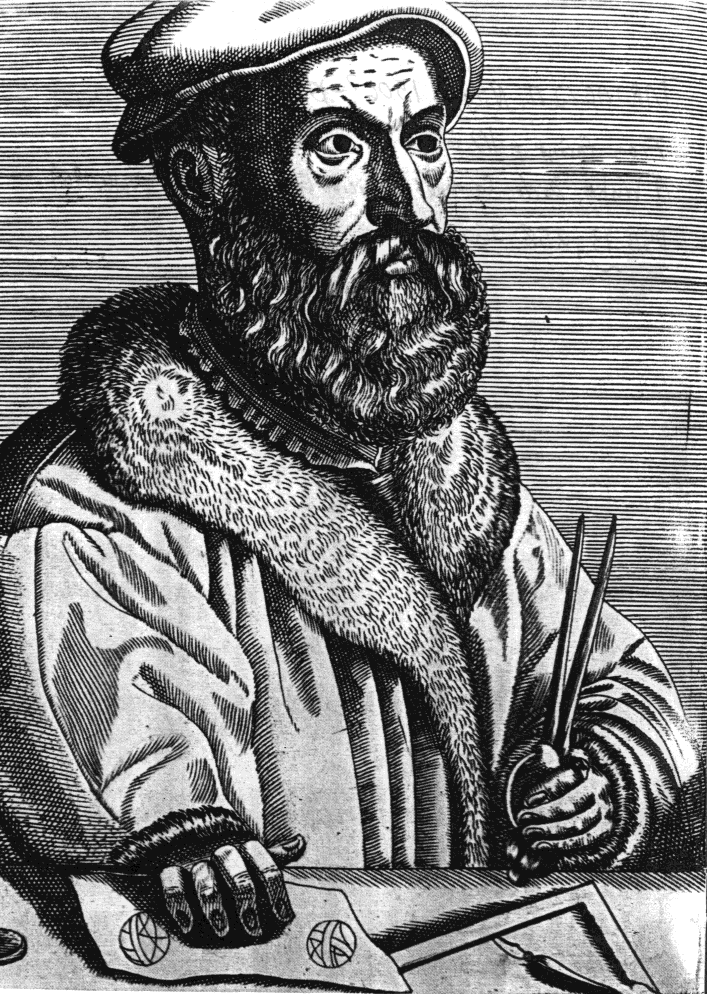 Y esos números ¿vienen de algún sitio?

Newton-Pascal: los números combinatorios
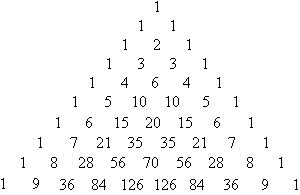 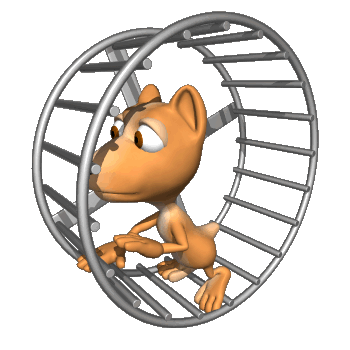 1.8.1 Binomio de Newton. Tartaglia
El triángulo de Tartaglia (o de Pascal)
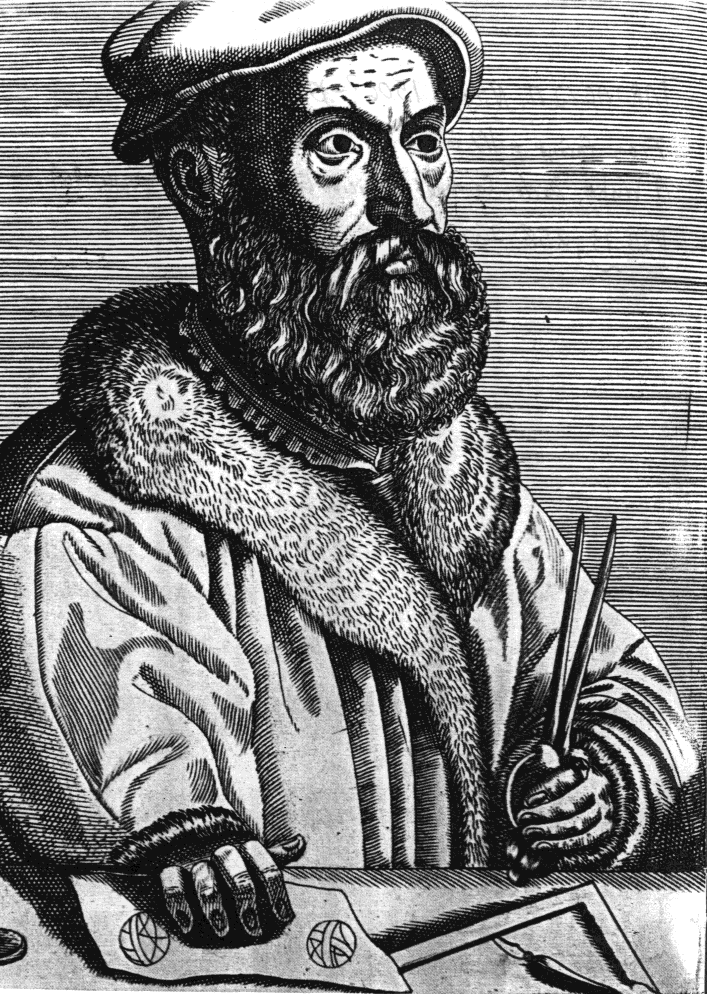 Y esos números ¿vienen de algún sitio?

Newton-Pascal: los números combinatorios
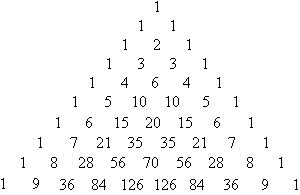 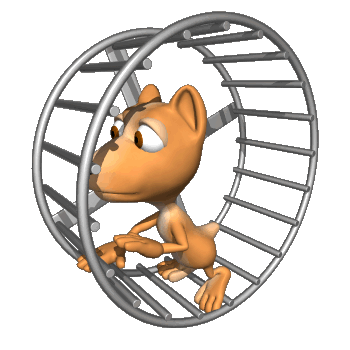 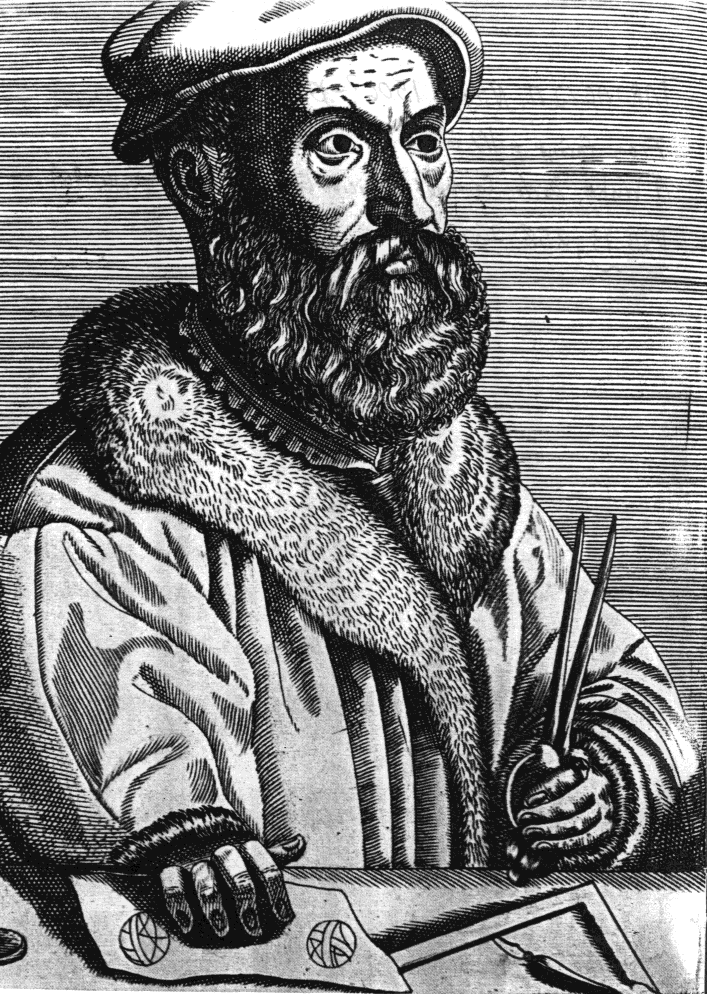 1.8.2 Binomio de Newton
El binomio de Newton
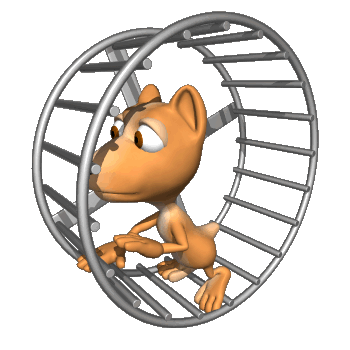 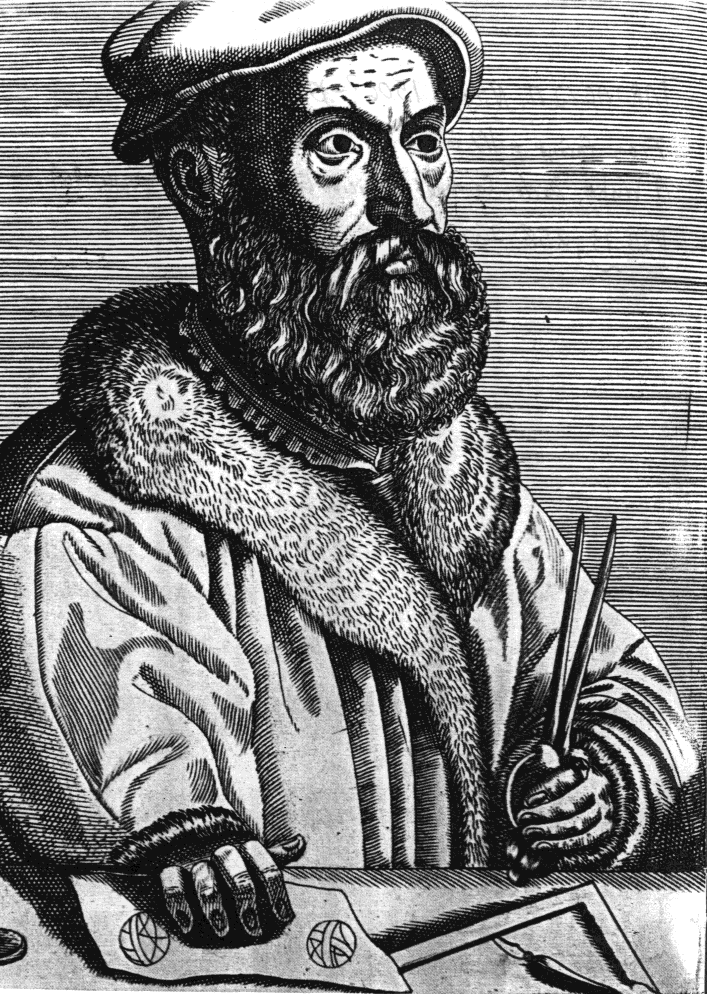 1.8.2 Binomio de Newton
El binomio de Newton
Suma
desde que i=0
hasta que vale n
de todo esto
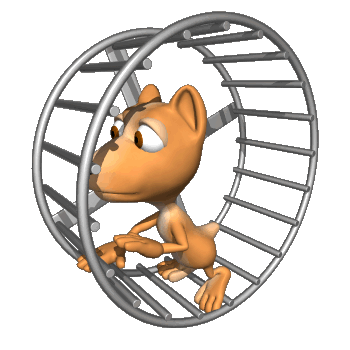 1.8.2 Binomio de Newton
El binomio de Newton
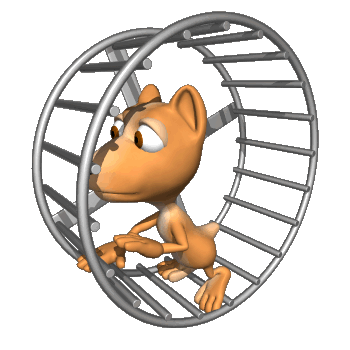 1.8.2 Binomio de Newton
El binomio de Newton
29
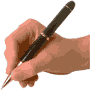 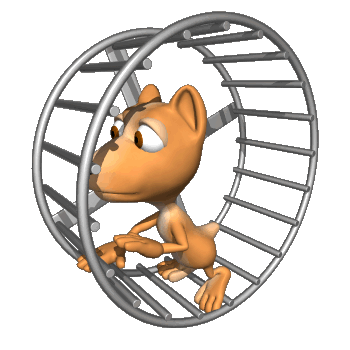 1.8.3 Binomio de Newton. Término n
El binomio de Newton: el término enésimo
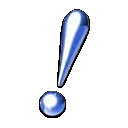 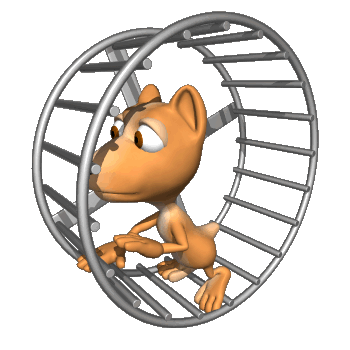 1.8.3 Binomio de Newton. Término n
El binomio de Newton: el término enésimo
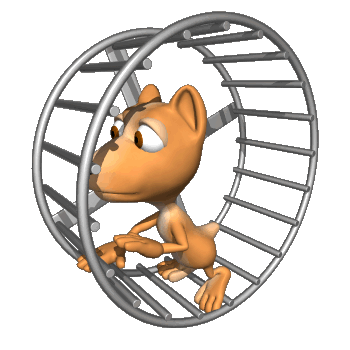 1.8.3 Binomio de Newton. Término n
El binomio de Newton: el término enésimo
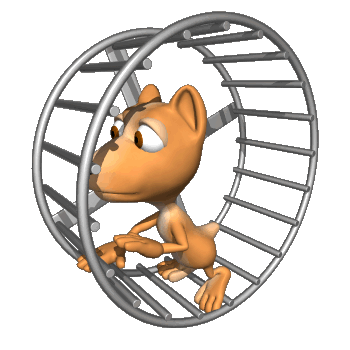 1.8.3 Binomio de Newton. Término n
El binomio de Newton: el término enésimo
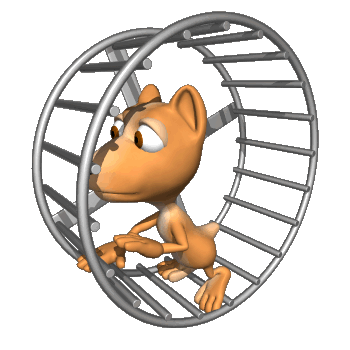 1.8.3 Binomio de Newton. Término n
El binomio de Newton: el término enésimo
Ejercicios:
Calcula el término indicado en cada uno de los binomios siguientes:
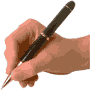 30
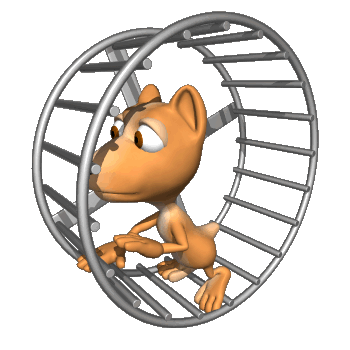 Actividades investigación matemática
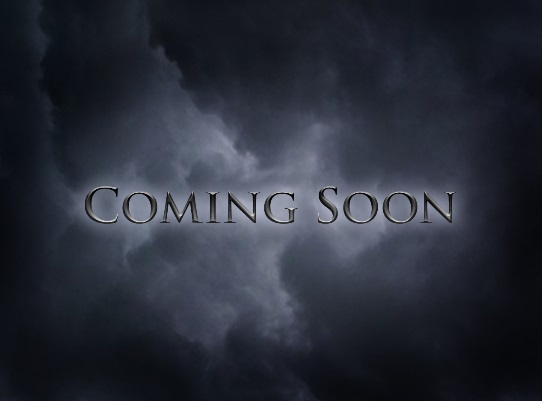 Trabajo de investigación matemática
Hay que cumplir los puntos marcados en el trabajo, aunque se puede ampliar lo que se quiera
Formato digital: presentación, pdf, doc, keynote, etc.
Evaluable originalidad, estructuración, etc
Se dan las pautas para la búsqueda, pero es sólo el comienzo
Los puentes de königsberg
	- ¿Quién planteó el problema y por qué?
	- ¿Cuál es el problema?
	- ¿A qué ramas de las matemáticas dio lugar?
	- Relación con la asignatura
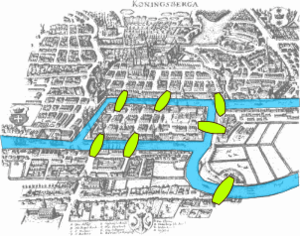 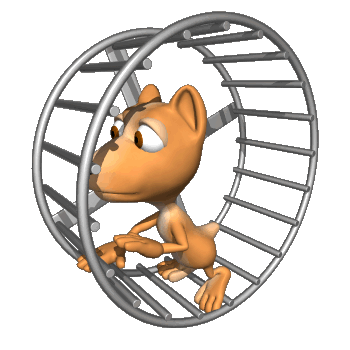 Actividades investigación matemática
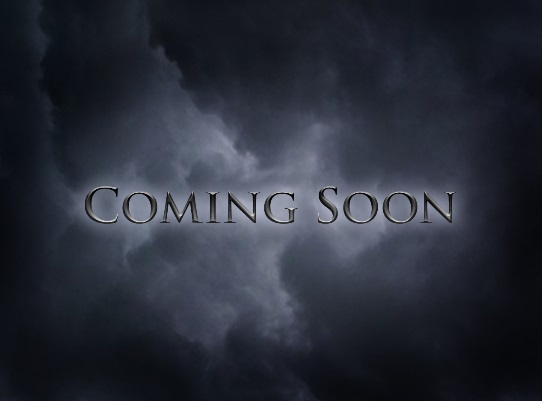 Trabajo de investigación matemática
Hay que cumplir los puntos marcados en el trabajo, aunque se puede ampliar lo que se quiera
Formato digital: presentación, pdf, doc, keynote, etc.
Evaluable originalidad, estructuración, etc
Se dan las pautas para la búsqueda, pero es sólo el comienzo
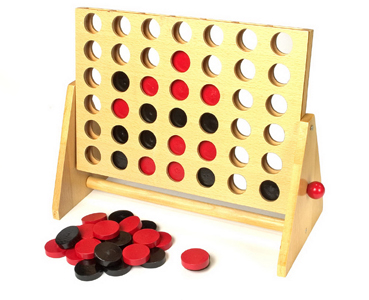 Teoría del juego: las tres (cuatro) en raya
	- ¿Quién creó el juego? Historia de los juegos
	- ¿Qué tiene que ver la matemática con las tres en raya?
	- ¿Cuántos movimientos máximos pueden hacerse en una partida?
	- ¿Cuántas partidas diferentes puede haber?
	- Relación juegos-matemáticas-informática: la programación recursiva
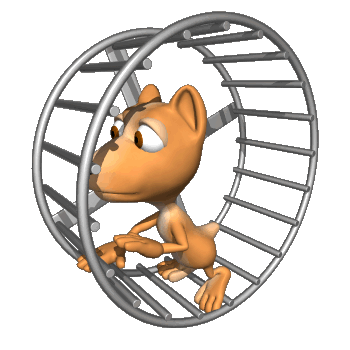 Actividades investigación matemática
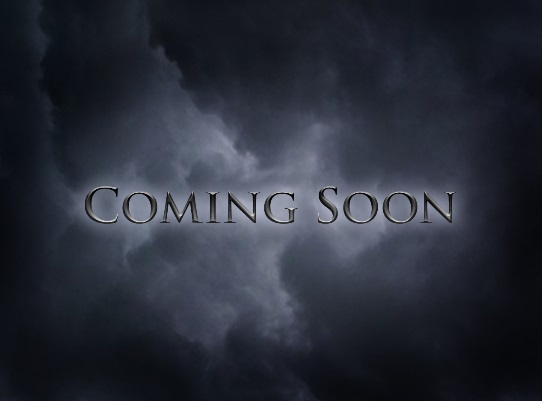 Trabajo de investigación matemática
Hay que cumplir los puntos marcados en el trabajo, aunque se puede ampliar lo que se quiera
Formato digital: presentación, pdf, doc, keynote, etc.
Evaluable originalidad, estructuración, etc
Se dan las pautas para la búsqueda, pero es sólo el comienzo
Teoría del juego: el ajedrez (sucesiones, recuento…)
	- ¿Quién creó el juego? Historia de los juegos
	- Paradoja de los granos de arroz y el emperador chino
	- ¿Qué tiene que ver la matemática con el ajedrez?
	- ¿Cuántos movimientos en promedio tiene una partida? ¿Hay un tope de movimientos máximo?
	- ¿Cuántas partidas diferentes puede haber?
	- Relación juegos-matemáticas-informática: la programación recursiva. La potencia de los ordenadores. La mente humana contra la mente digital
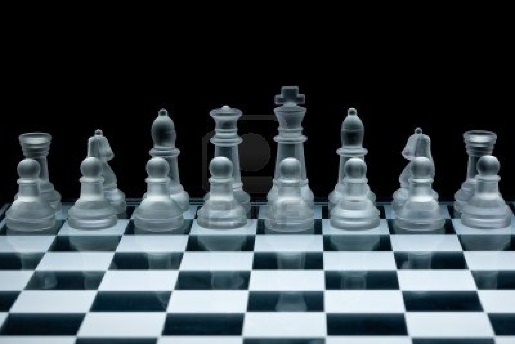 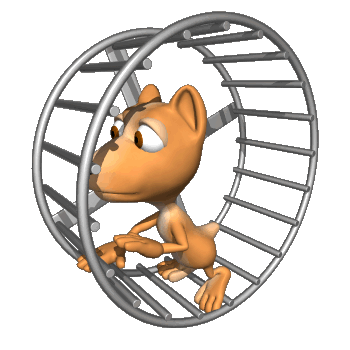 Actividades investigación matemática
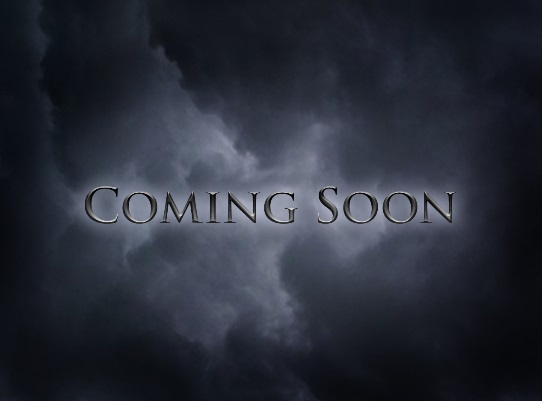 Trabajo de investigación matemática
Hay que cumplir los puntos marcados en el trabajo, aunque se puede ampliar lo que se quiera
Formato digital: presentación, pdf, doc, keynote, etc.
Evaluable originalidad, estructuración, etc
Se dan las pautas para la búsqueda, pero es sólo el comienzo
Criptología: cifrando códigos
	- ¿Qué es la criptología? ¿Para qué sirve?
	- ¿Qué tiene que ver la matemática con las matemáticas?
	- ¿Diferentes sistemas criptográficos?
	- ¿Cuántas partidas diferentes puede haber?
	- Relación juegos-matemáticas-informática: la programación recursiva
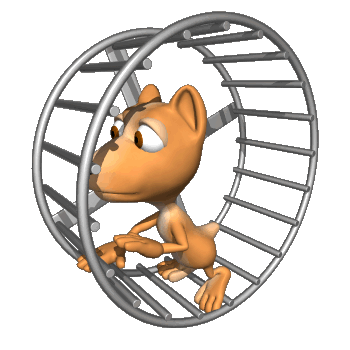 Actividades investigación matemática
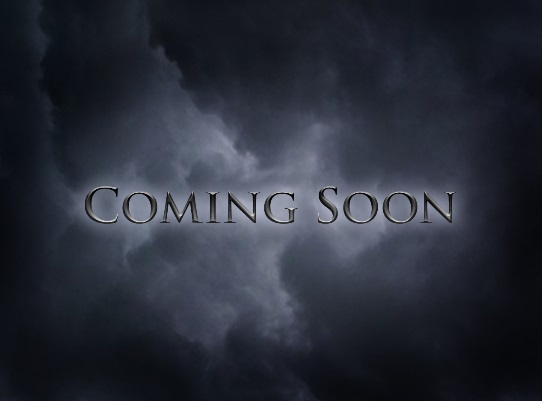 Trabajo de investigación matemática
Hay que cumplir los puntos marcados en el trabajo, aunque se puede ampliar lo que se quiera
Formato digital: presentación, pdf, doc, keynote, etc.
Evaluable originalidad, estructuración, etc
Se dan las pautas para la búsqueda, pero es sólo el comienzo
Virus: entre la vida y la muerte
	- ¿Qué es una virus? ¿Es un ser vivo? ¿Cómo se reproduce?
	- ¿Qué tiene que ver la reproducción vírica con las matemáticas?
	- El cáncer. ¿Cómo se reproduce una célula cancerígena y qué diferencia hay con una célula sana?
	- Busca qué tiempo tarda en reproducirse una célula. Si las células no muriesen, ¿cuántas células tendrías al cabo de un día? ¿Y al cabo de un mes? Busca el tamaño promedio de una célula. ¿Cuánto ocuparían dichas células si ninguna muriese?
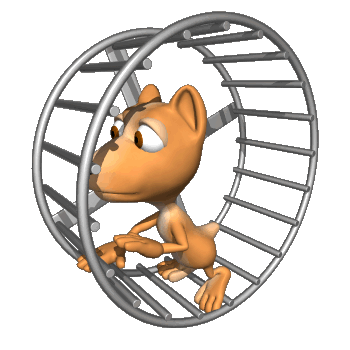 Actividades investigación matemática
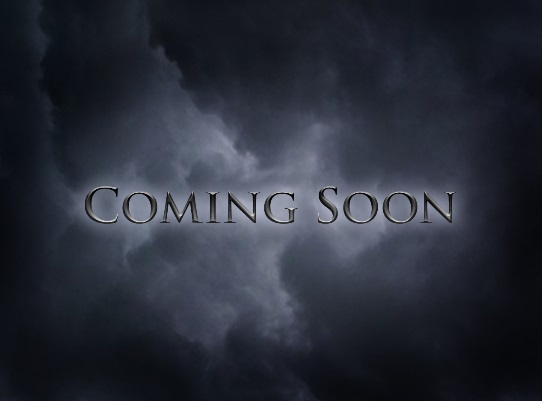 Trabajo de investigación matemática
Hay que cumplir los puntos marcados en el trabajo, aunque se puede ampliar lo que se quiera
Formato digital: presentación, pdf, doc, keynote, etc.
Evaluable originalidad, estructuración, etc
Se dan las pautas para la búsqueda, pero es sólo el comienzo
El número áureo: entre las matemáticas y el arte
	- El número áureo. Qué es. Formas de obtenerlo
	- Usos del número áureo en el arte y la ciencia
	- Apariciones del número áureo en la naturaleza
	- El número áureo y las sucesiones. Sucesiones que llevan al número áureo
	- Otras apariciones/curiosidades/historia/etc del número áureo
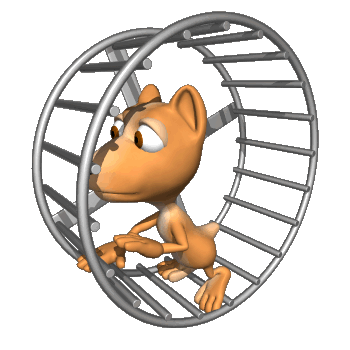 Actividades investigación matemática
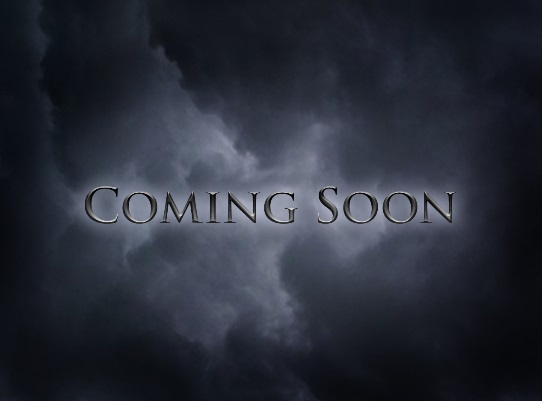 Trabajo de investigación matemática
Hay que cumplir los puntos marcados en el trabajo, aunque se puede ampliar lo que se quiera
Formato digital: presentación, pdf, doc, keynote, etc.
Evaluable originalidad, estructuración, etc
Se dan las pautas para la búsqueda, pero es sólo el comienzo
Sucesiones famosas
	- Sucesiones famosas. Término general. Creador de la sucesión. Historia
	- ¿Por qué son famosas? ¿Usos?
	-  Límites de dichas sucesiones
	- Historia. Tipos de sucesiones. Curiosidades
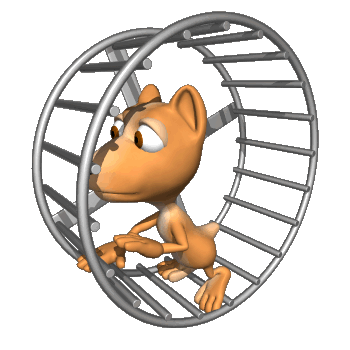 Actividades investigación matemática
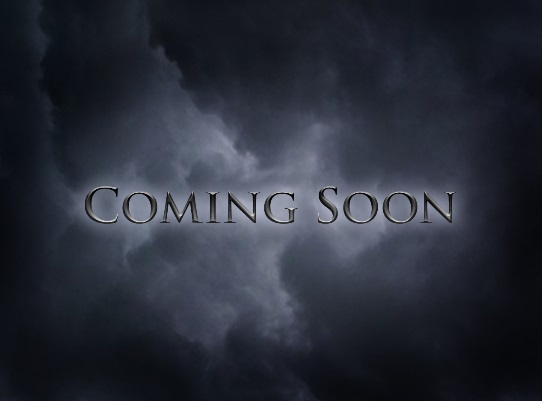 Trabajo de investigación matemática
Hay que cumplir los puntos marcados en el trabajo, aunque se puede ampliar lo que se quiera
Formato digital: presentación, pdf, doc, keynote, etc.
Evaluable originalidad, estructuración, etc
Se dan las pautas para la búsqueda, pero es sólo el comienzo
Sucesiones aplicadas a problemas
	- Busca o inventa problemas interesantes que puedan resolverse con sucesiones
	- Plantea y resuelve el problema
	- Utiliza todas las sucesiones (aritméticas, geométricas, u otras)
	- Busca problemas en que haya que usar la suma de términos y los límites de sucesiones
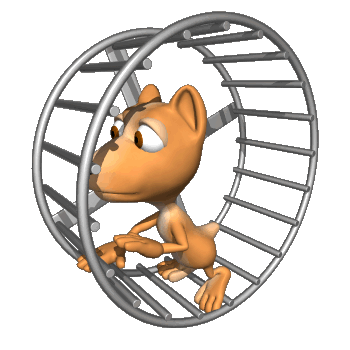